World Book Day 2019
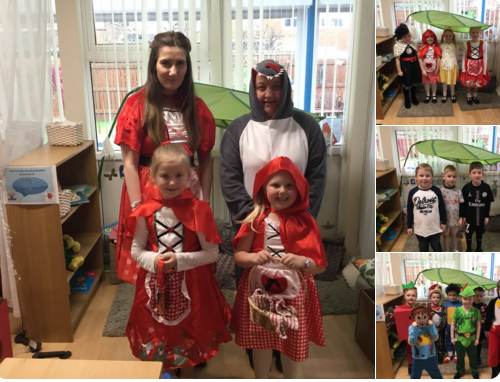 The day began by sharing books with our families!
Mums, Dads, Uncles....all are welcome!
Guess the book!
Supercalifragilous!
Is nothing safe?!....
Expeliamous!
Favourite characters in Y1
How funny Y4 looked arriving at Ditton Library!
Don’t mess with these guys!
Whole School Text:Where The Wild Things Are
We can’t wait for World Book Day next year.......watch this space in 2020!